Гласный звук
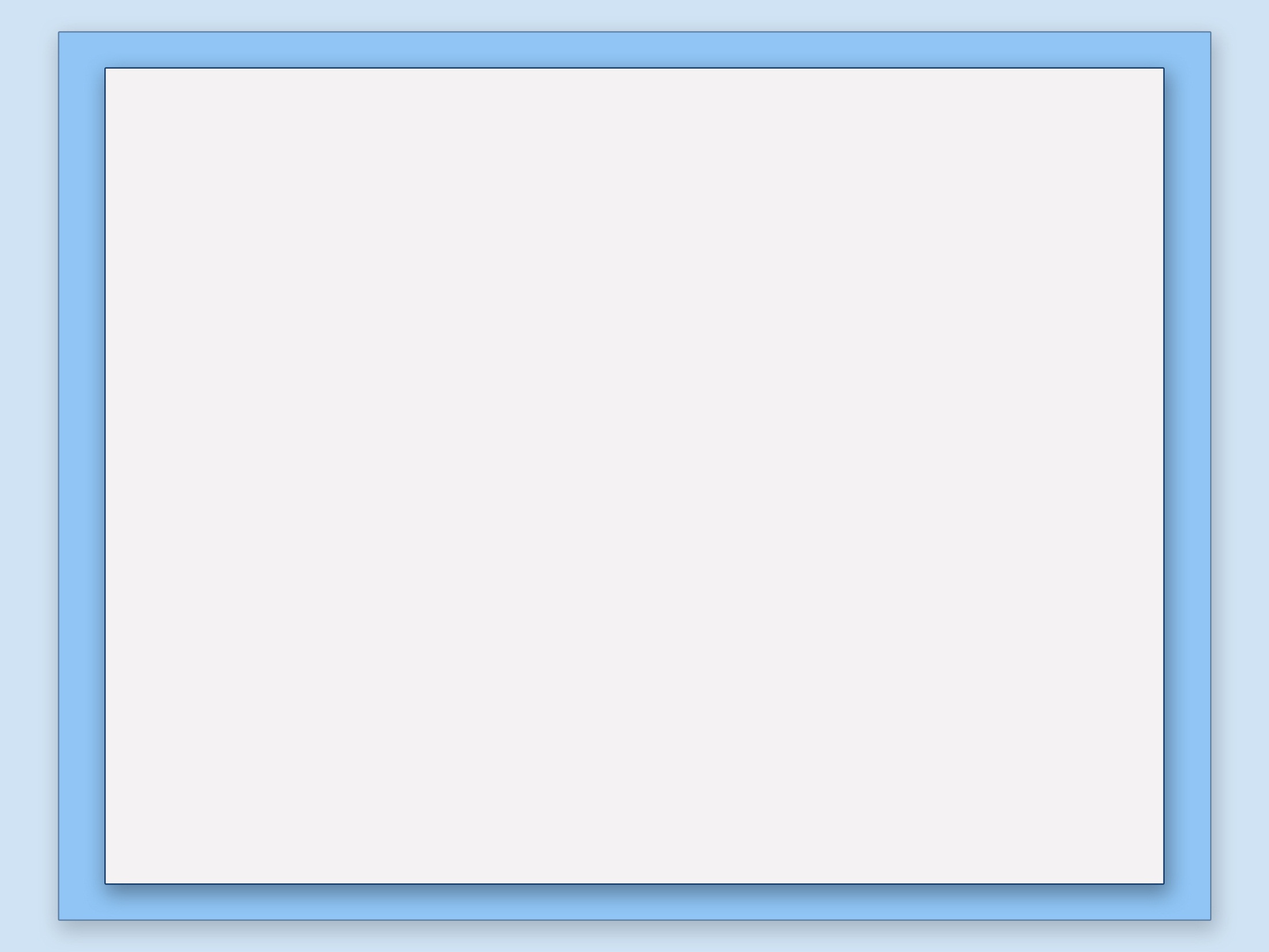 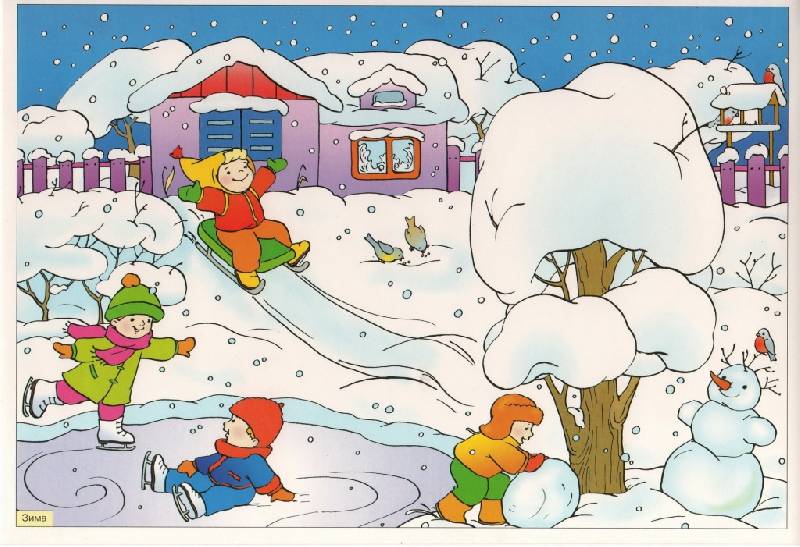 Составь предложения
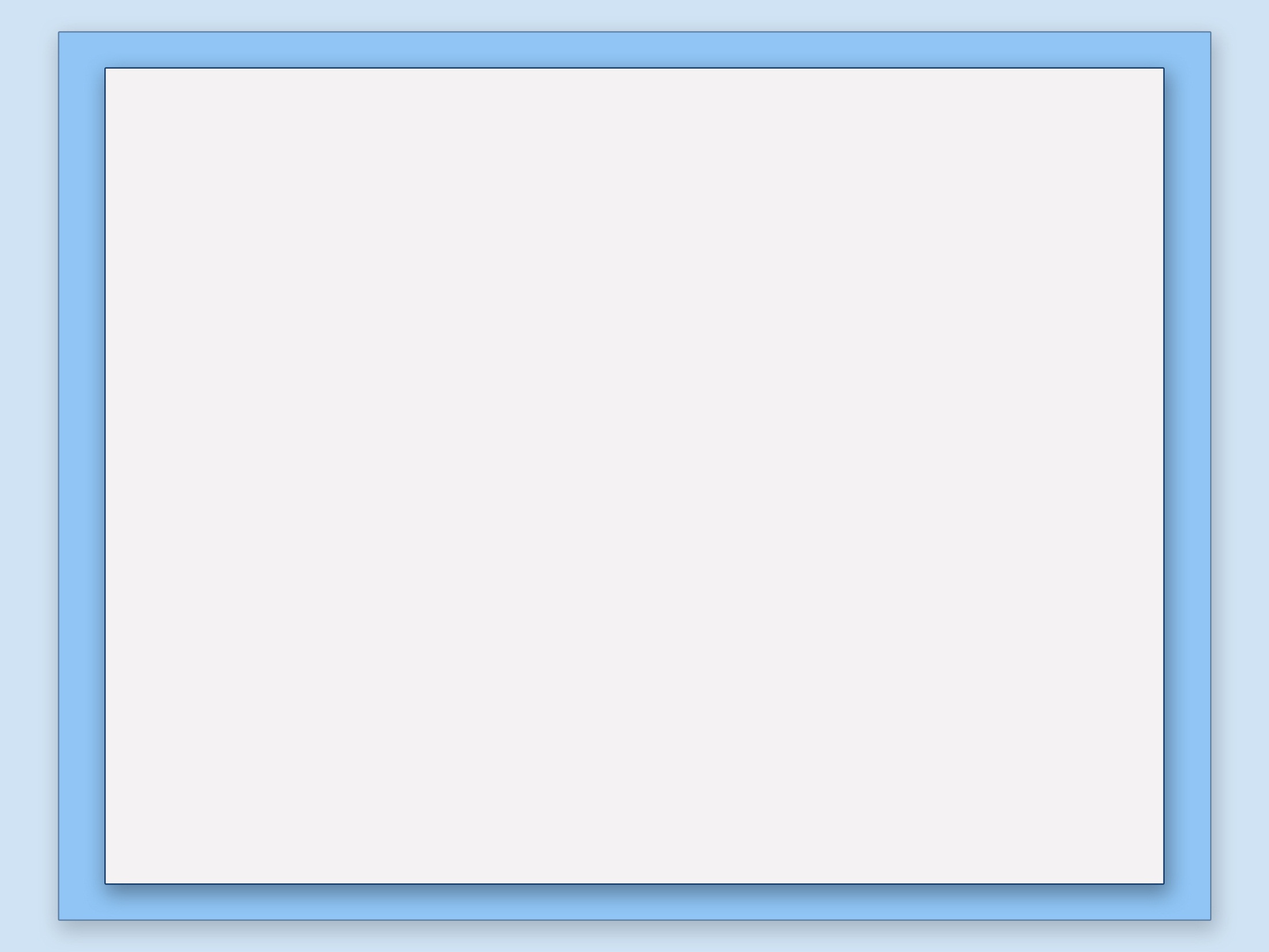 РЕЧЕВАЯ РАЗМИНКА
Голосом покажите как:
- Кричат от испуга (а-а-а-а);
- Кричат, когда потерялись в лесу (ау-ау-ау);
- Как воет волк; (ууу-ууу);
- Как визжат поросята; (и-и-и-и-);
- Позовите человека, который далеко (эй – эй-эй)
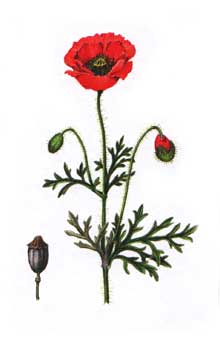 а
м
к
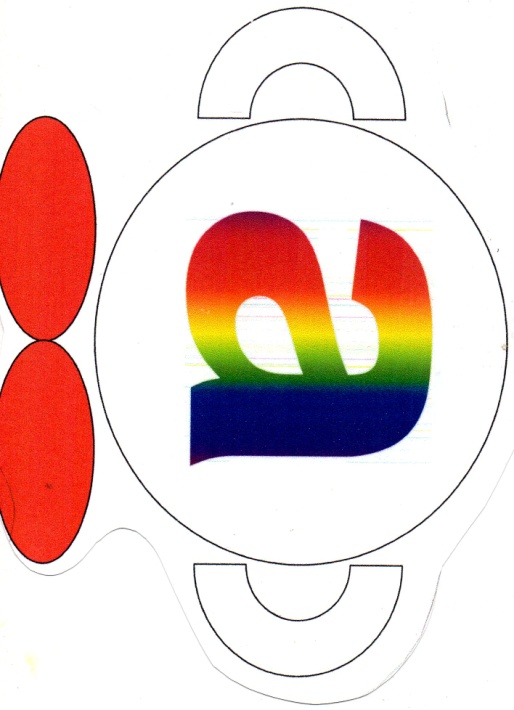 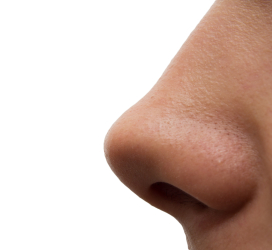 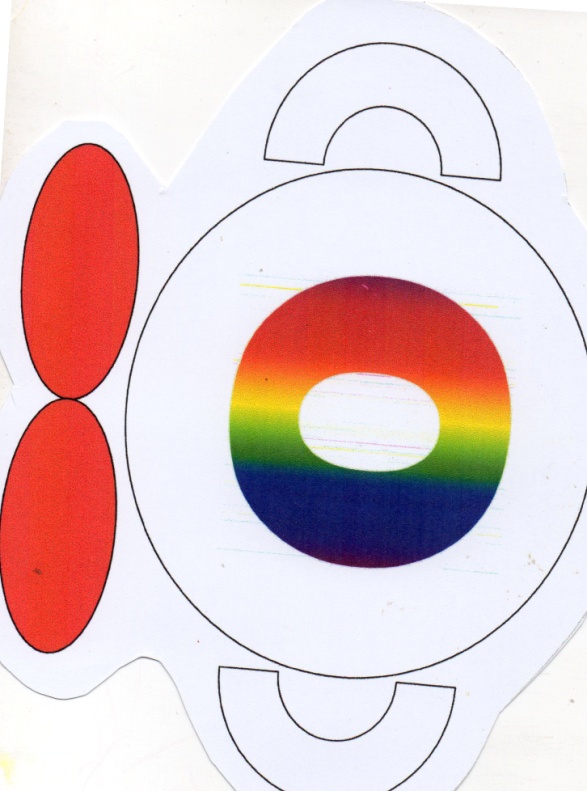 о
с
н
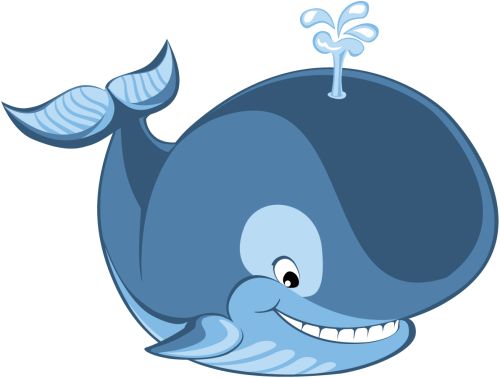 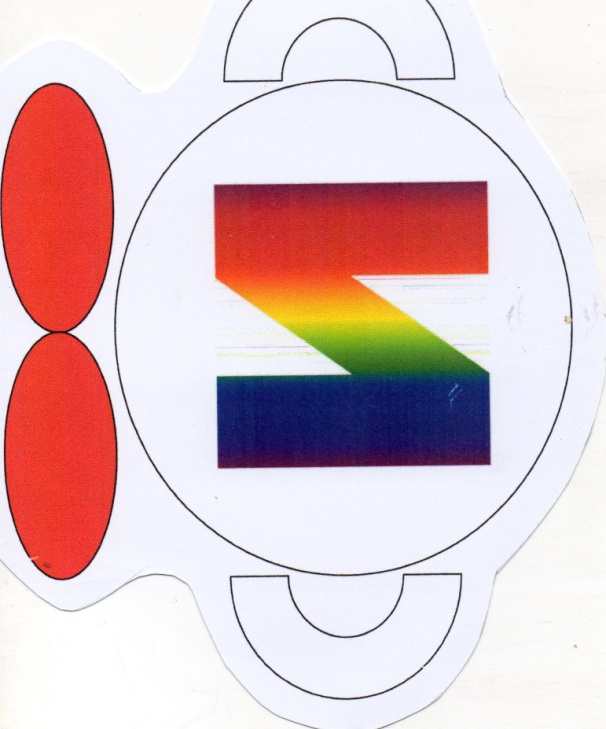 к
и
т
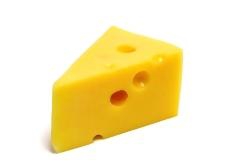 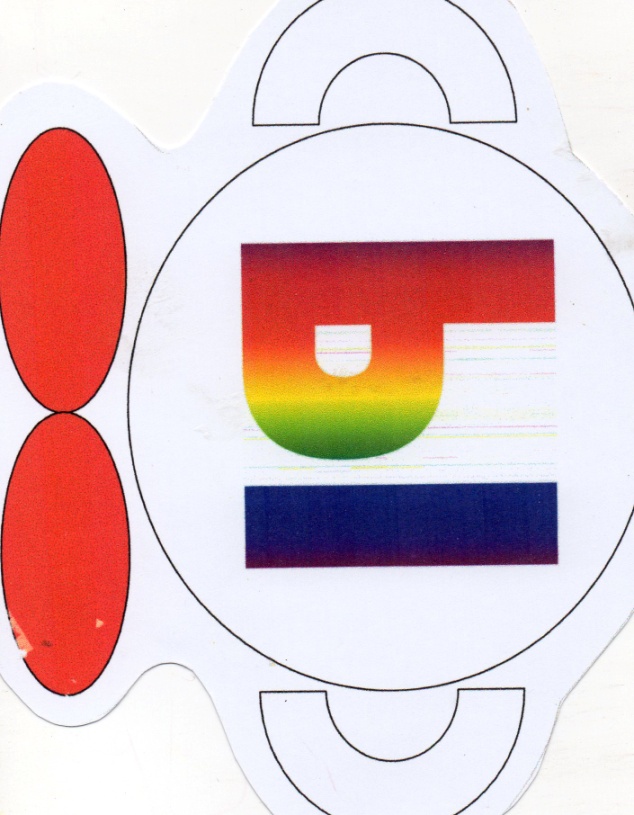 р
с
ы
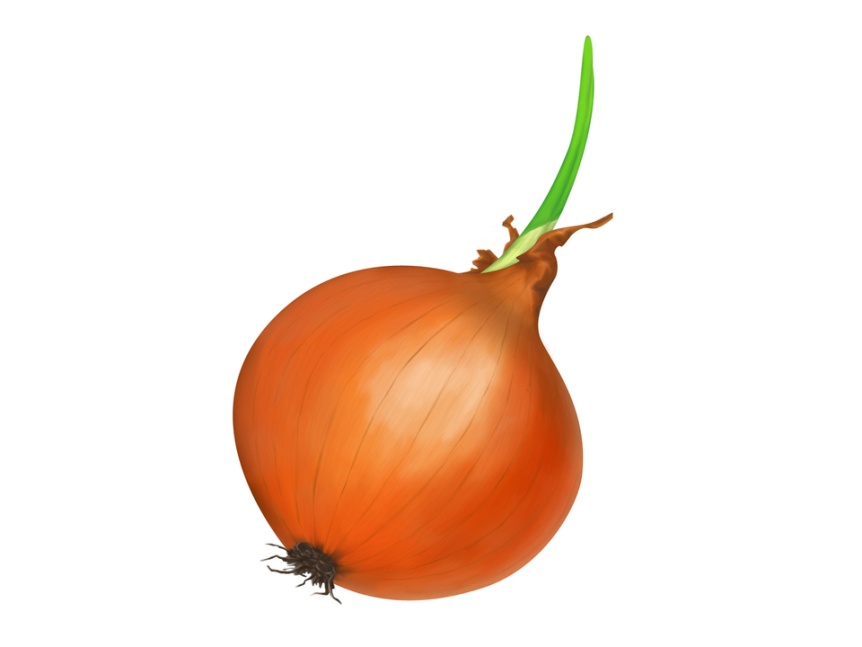 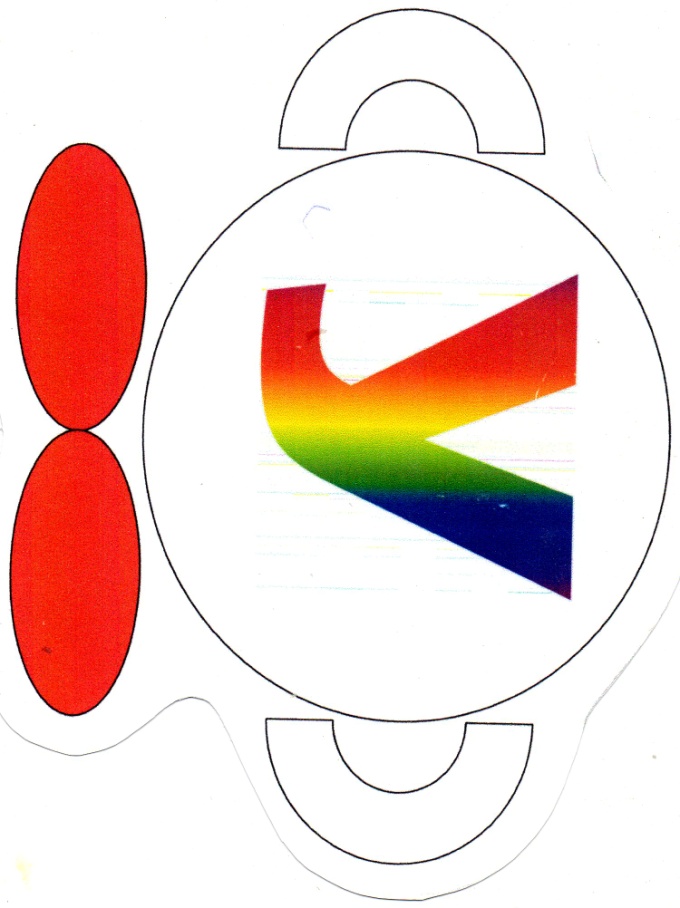 л у к
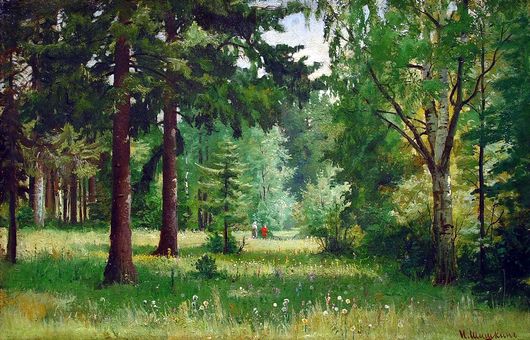 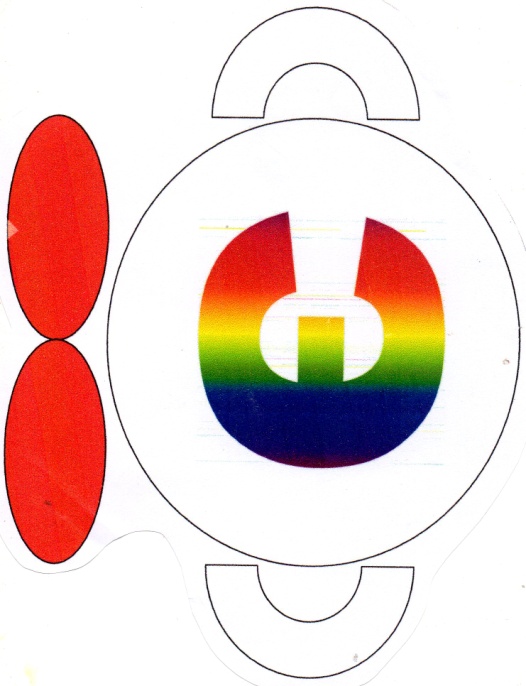 лес
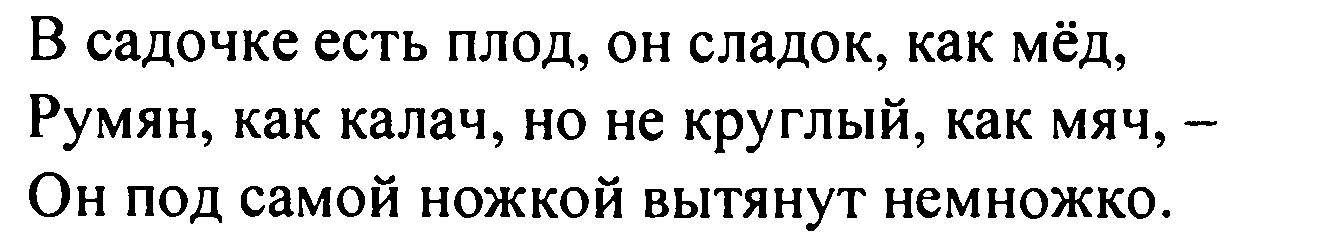 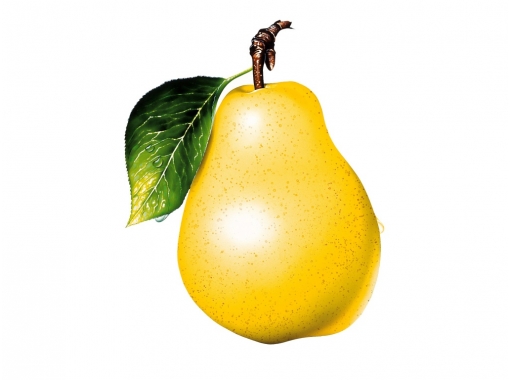 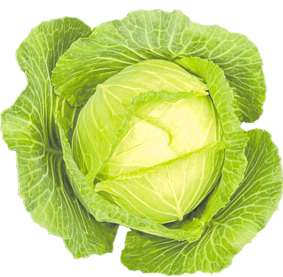 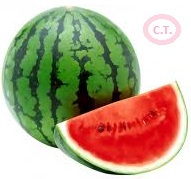 а р б у з
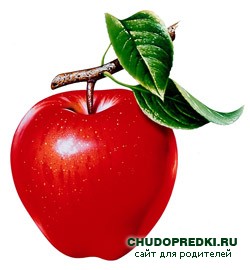 я б л о к о
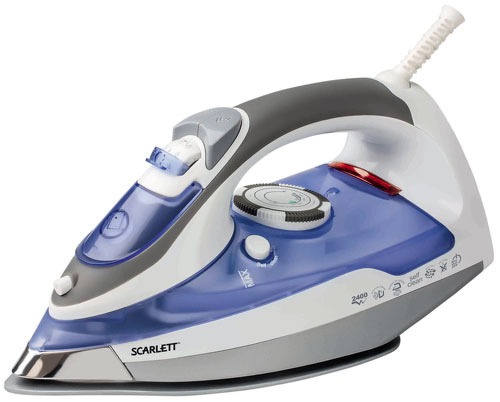 у т ю г
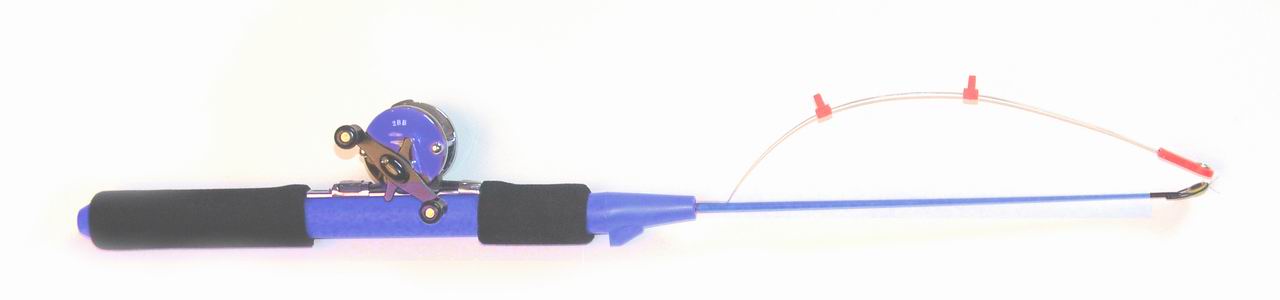 у д о ч к а
Ла
Ло
Лу
Лы
Ли
Лэ
На
Но 
Ну 
Ны
Ни
Нэ
Ка
Ко
Ку
Кы
Ки
Кэ
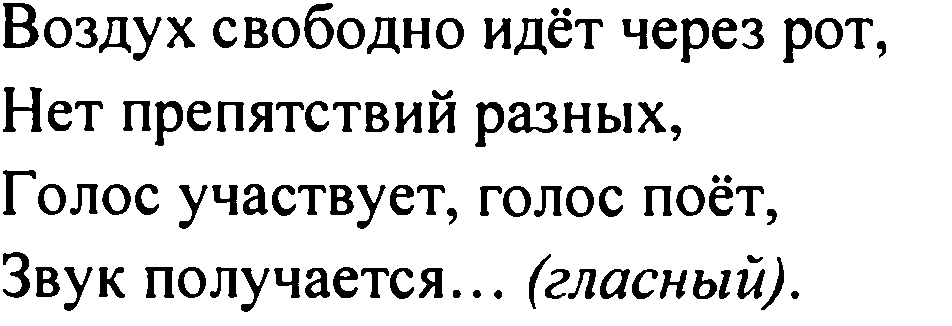 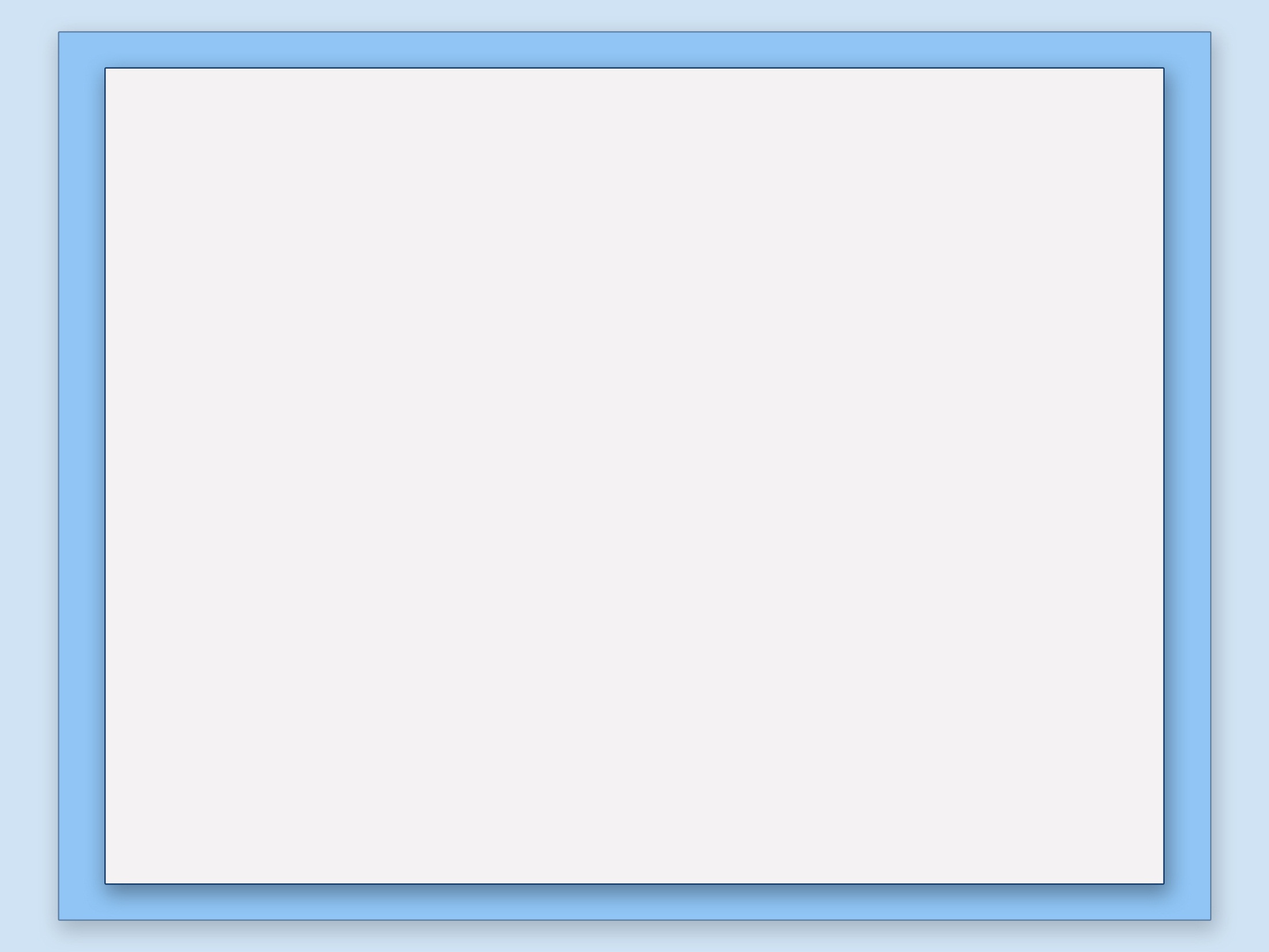 Какие звуки услышали?
 Как они произносятся?
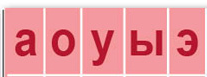 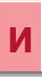 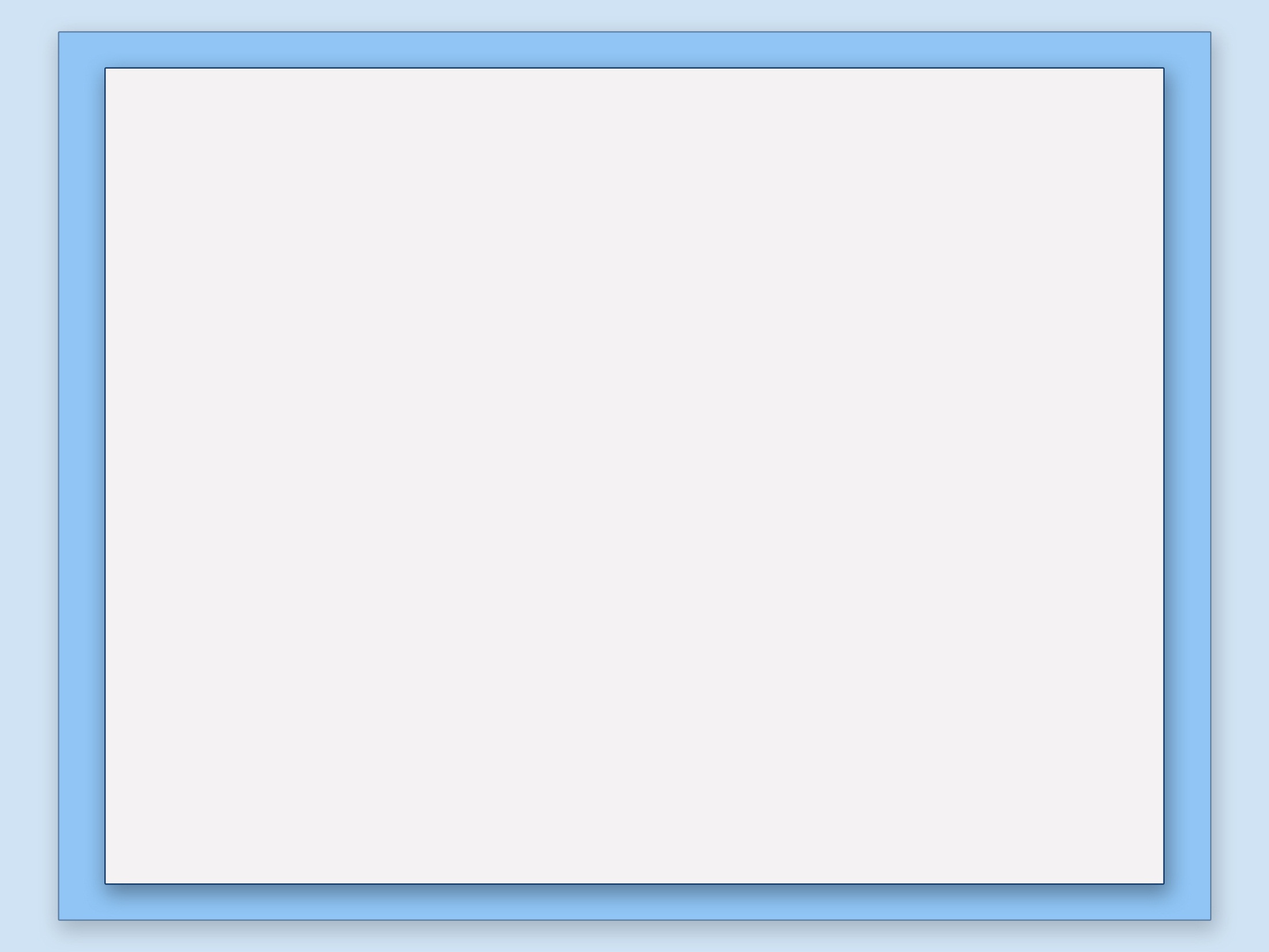 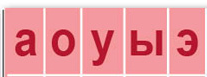 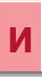 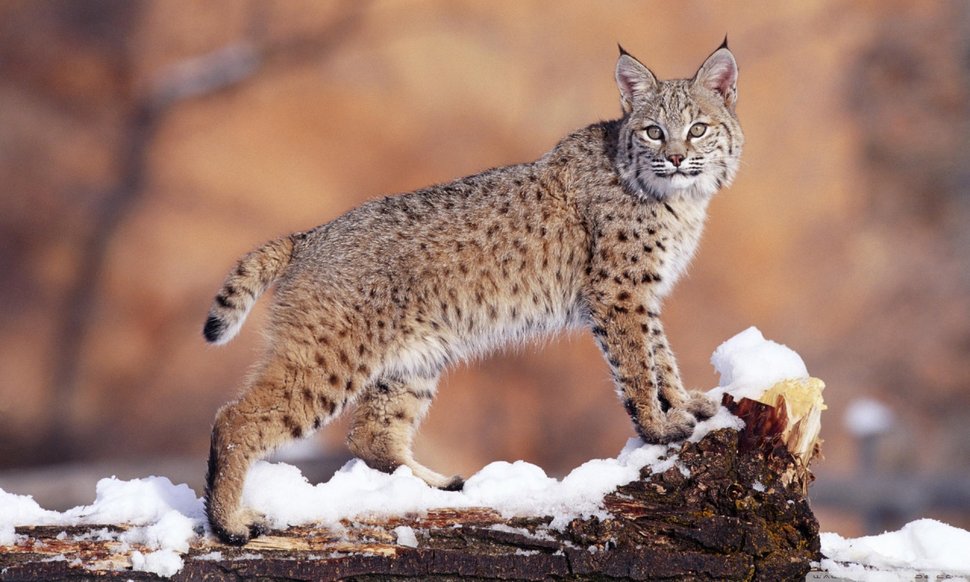 Произнеси слово, найди гласный звук
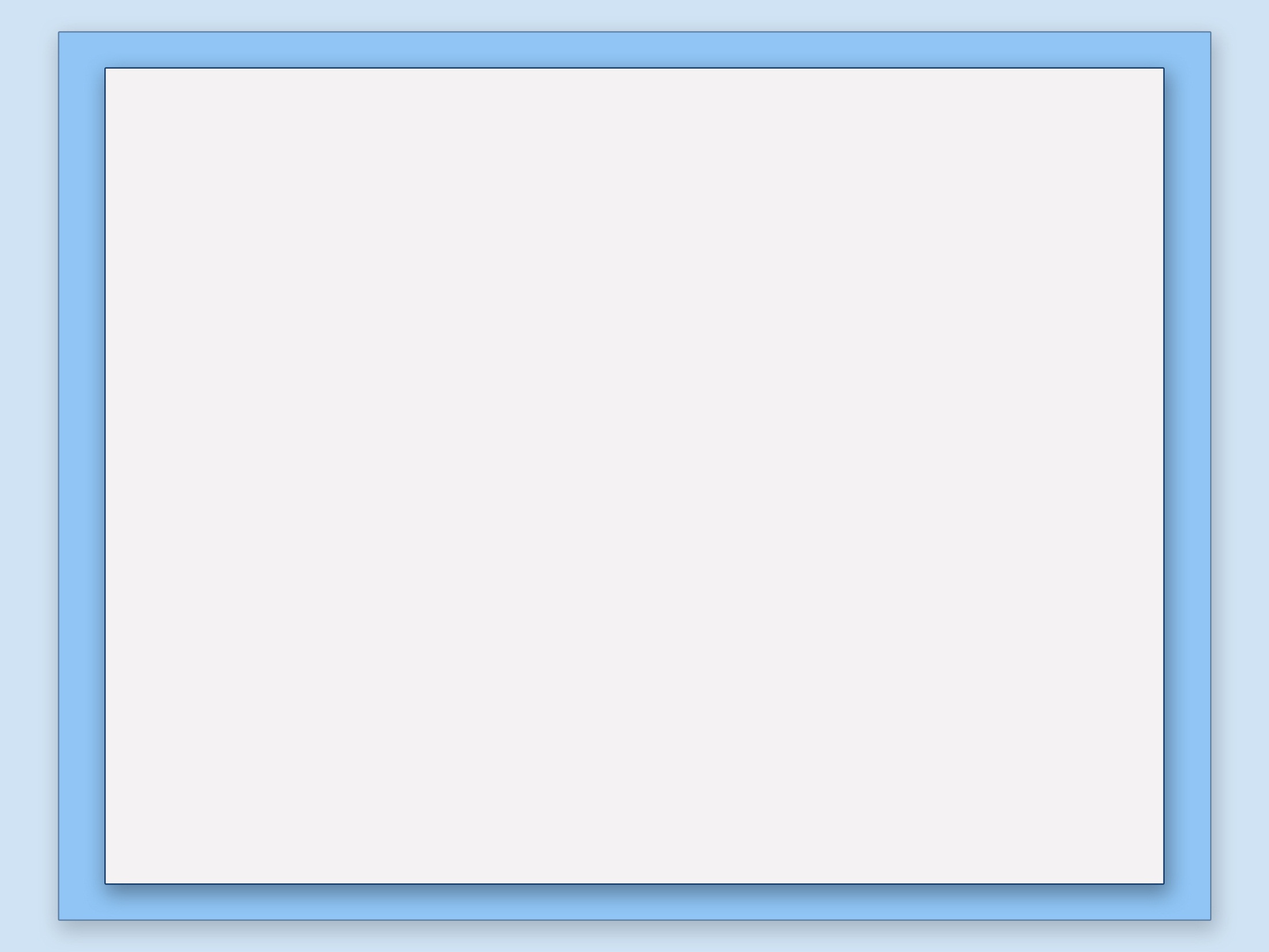 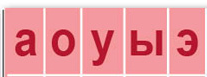 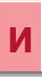 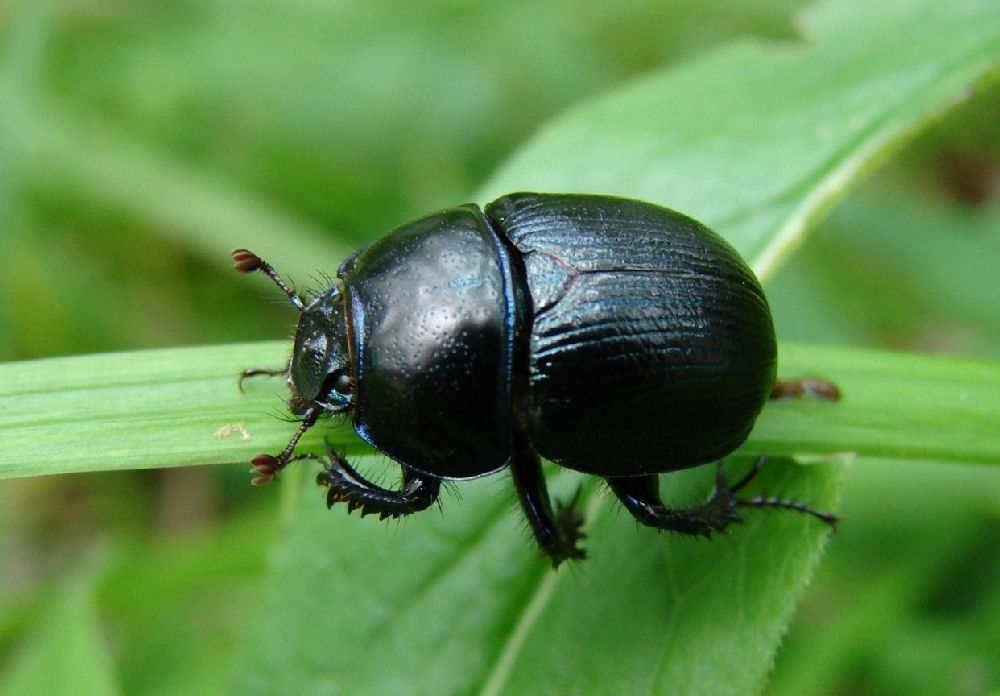 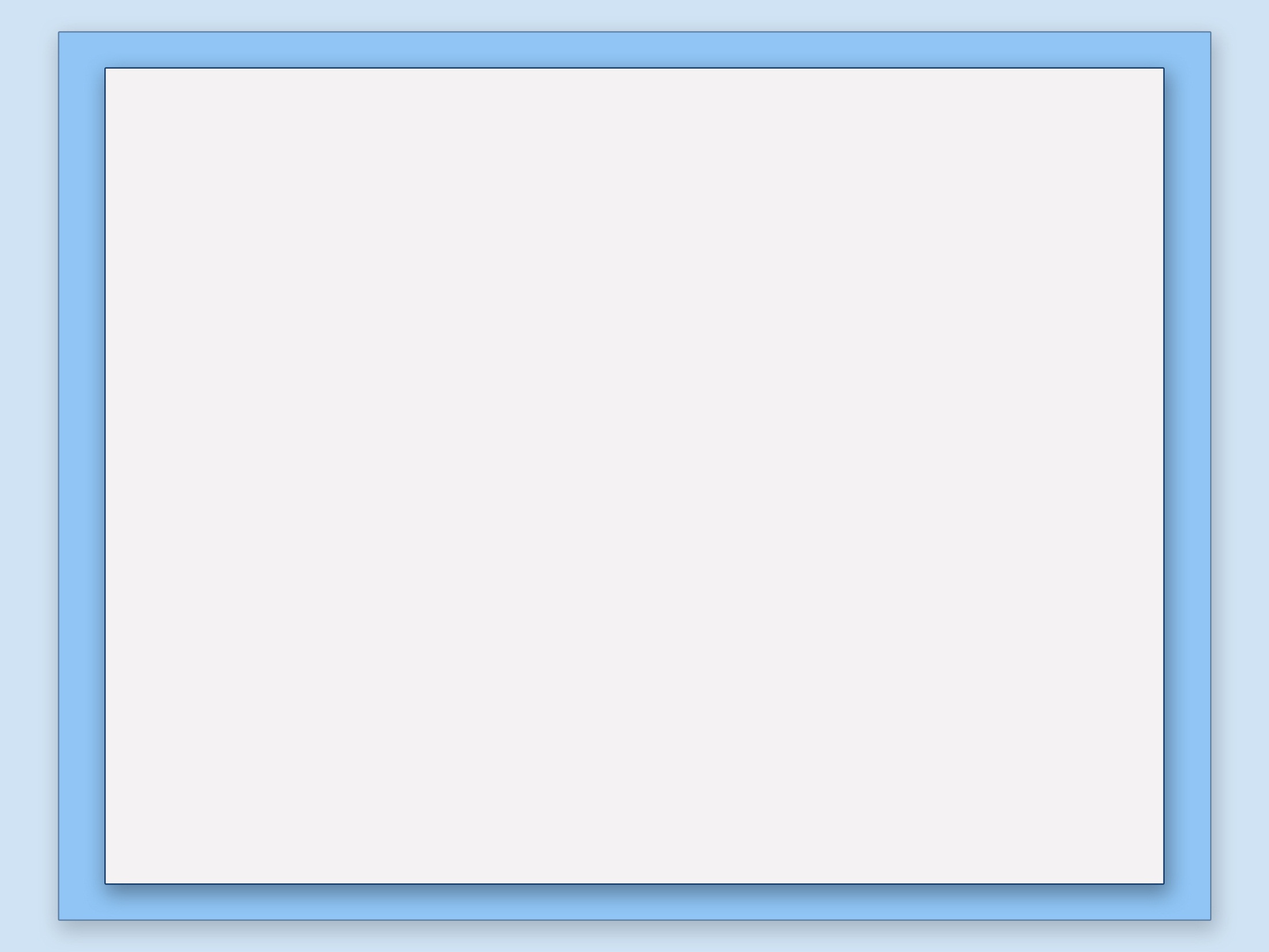 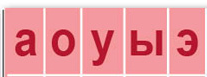 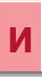 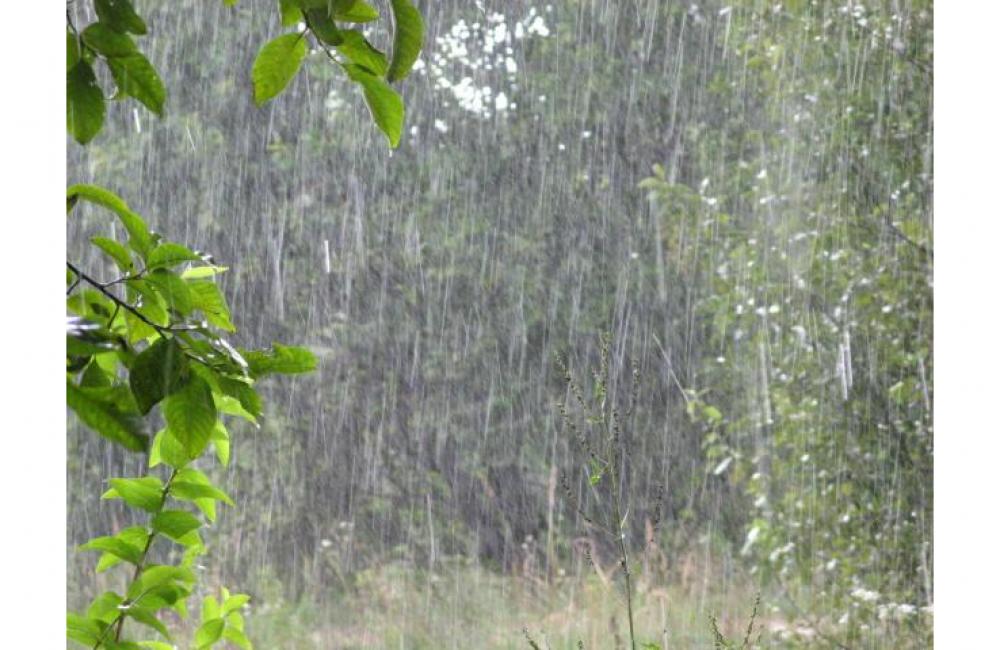 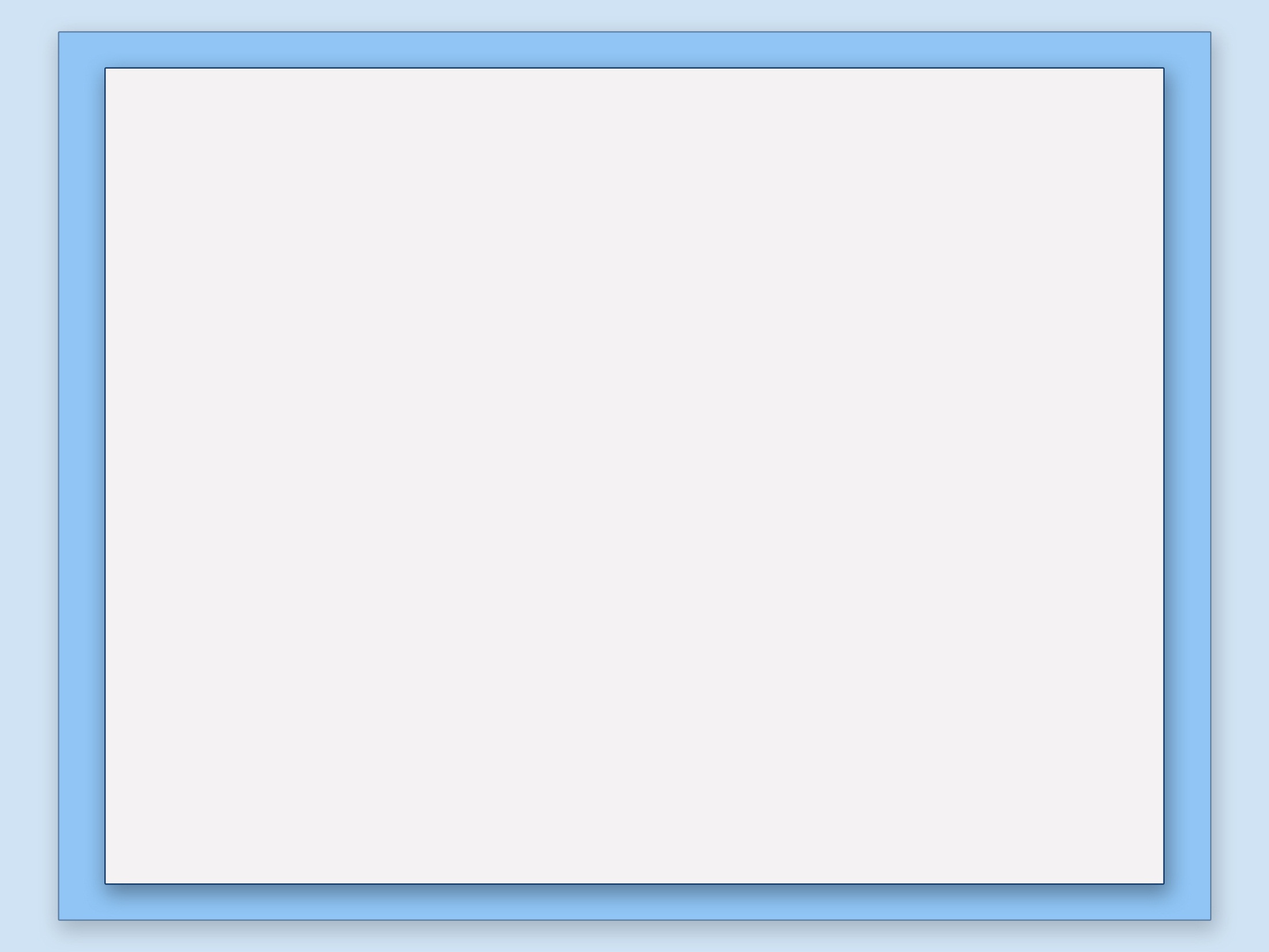 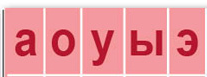 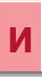 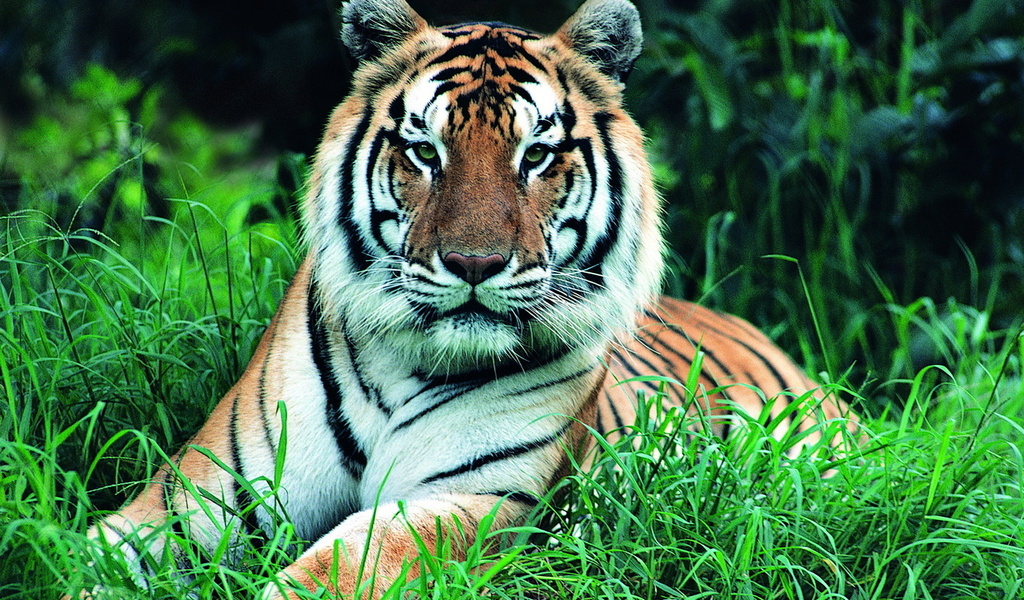 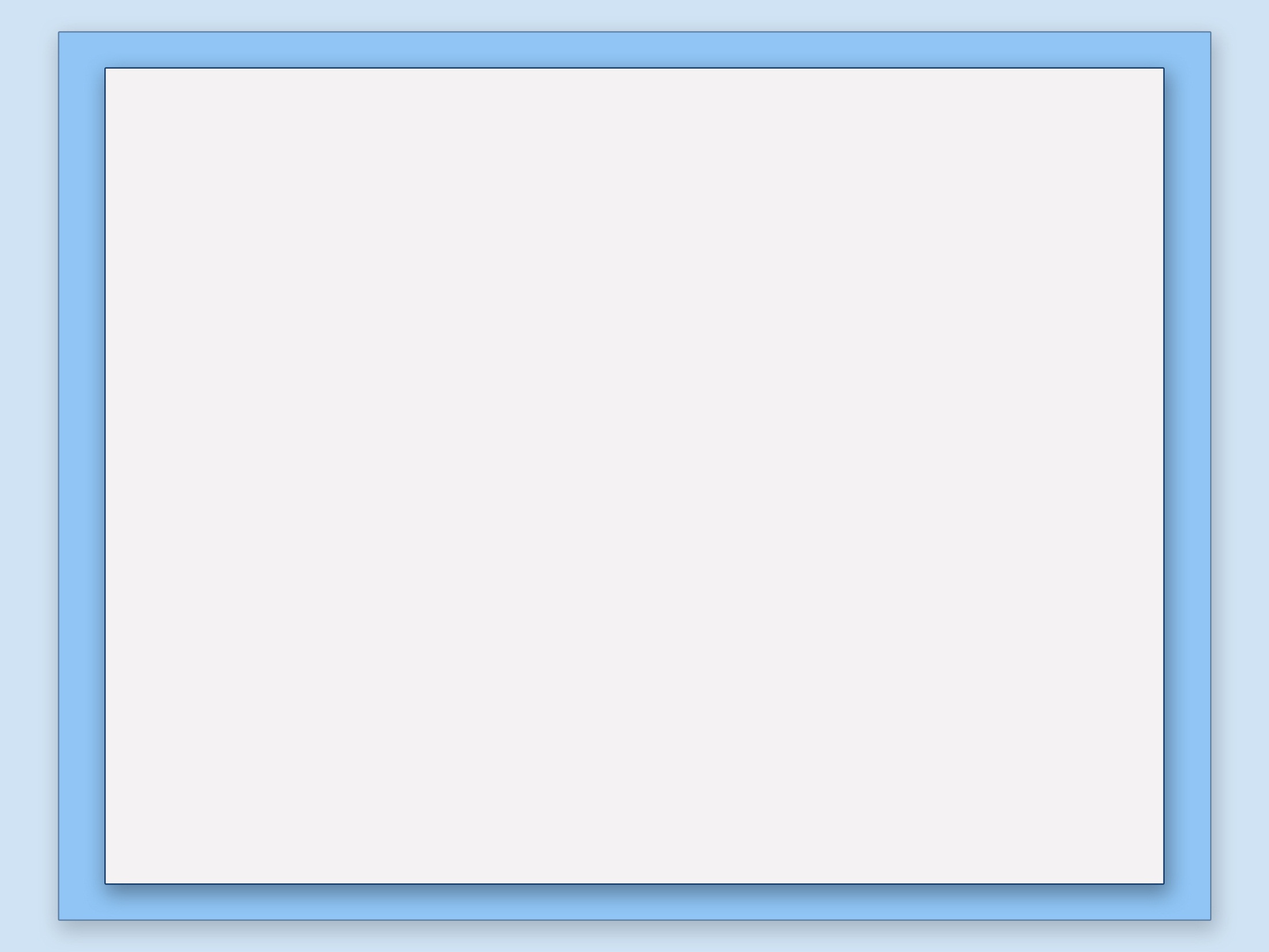 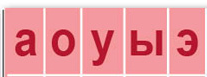 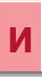 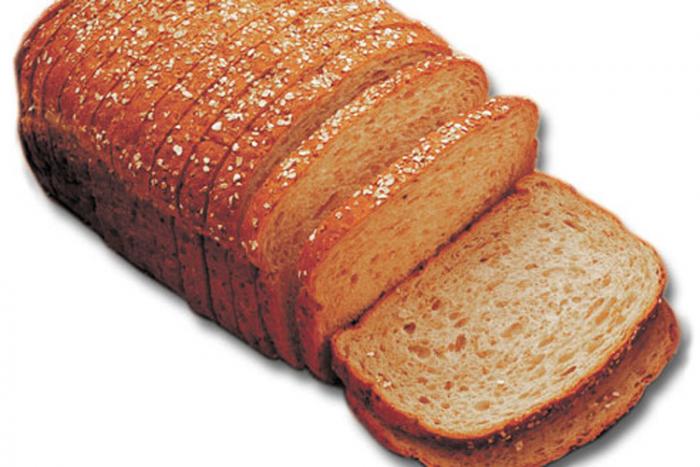 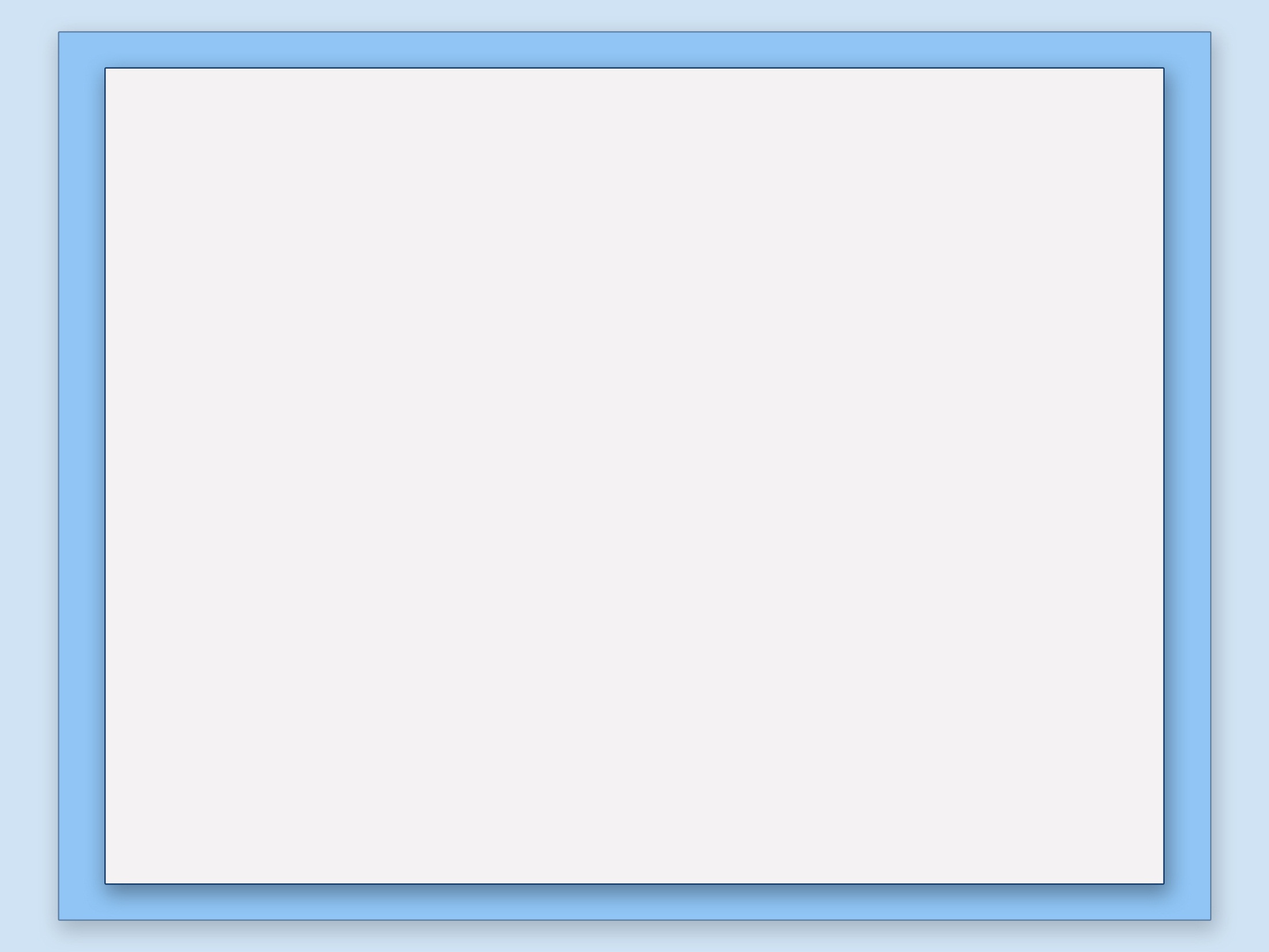 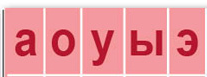 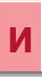 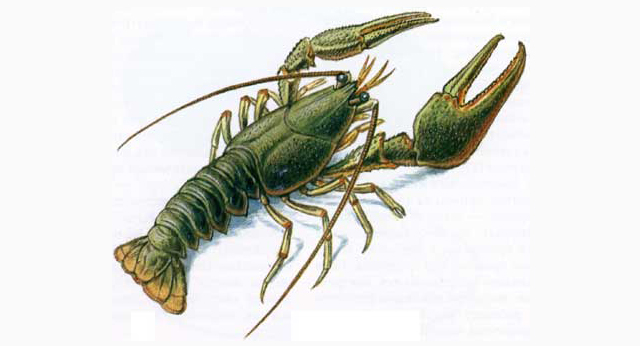